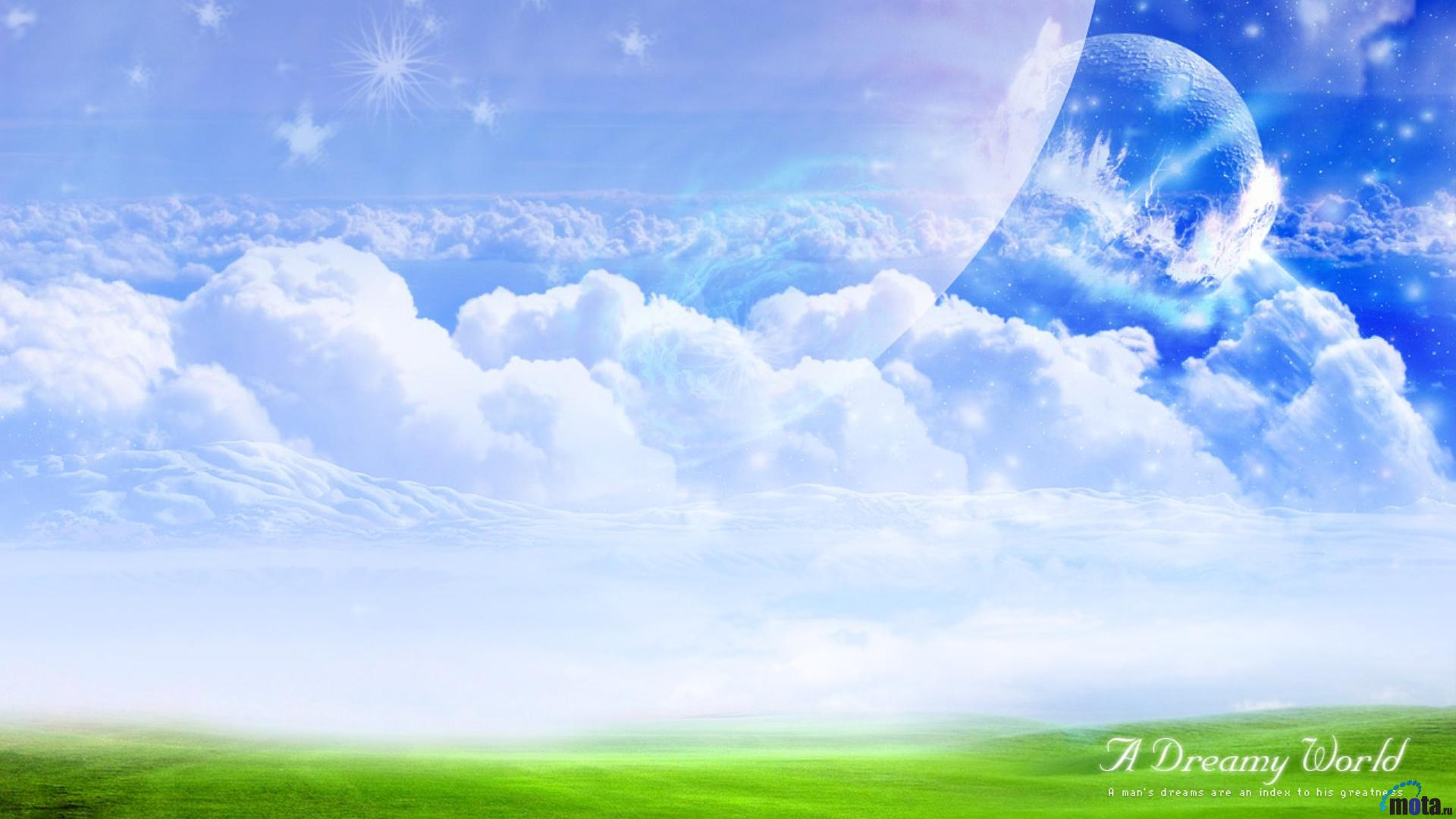 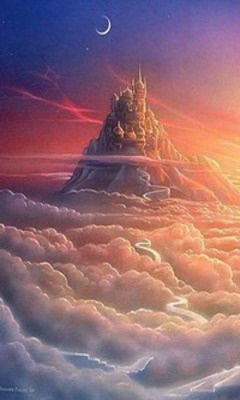 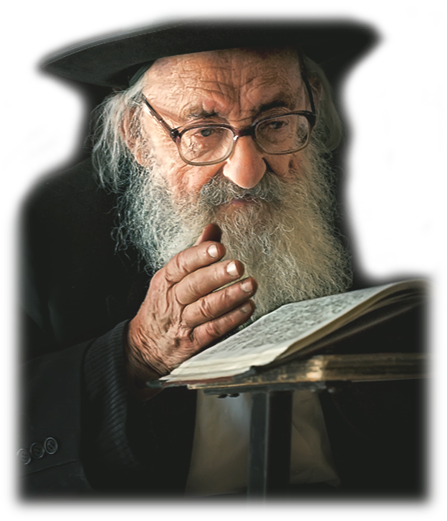 Какое  слово главное  на  свете?
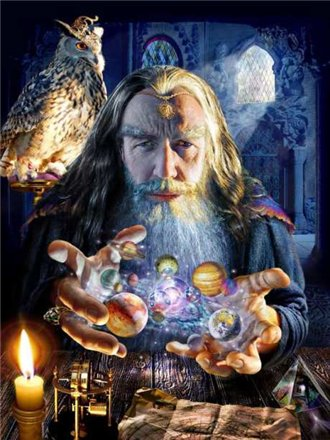 любовь
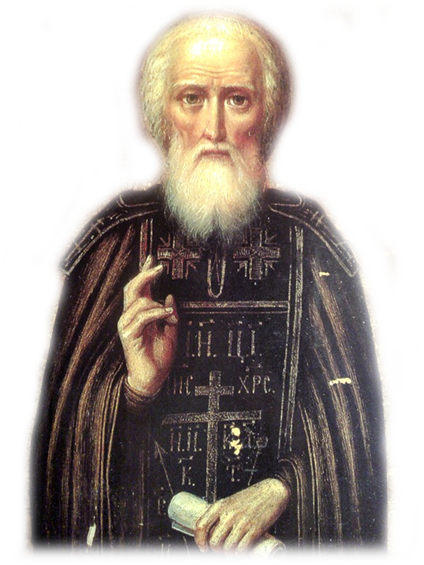 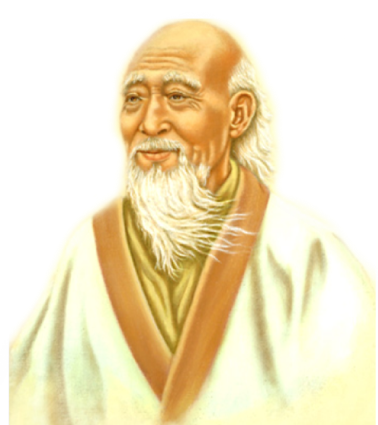 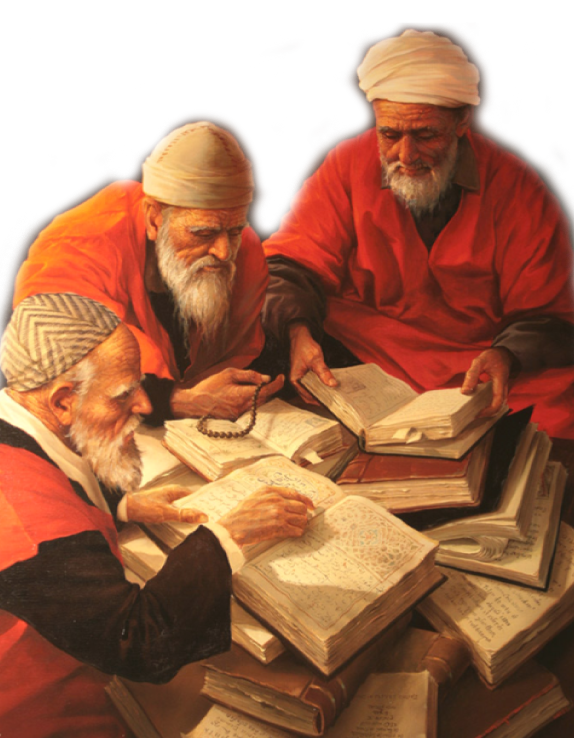 Автор – Багрова В.Б.,
 учитель высшей категории 
МБОУ гимназия № 18
 г. Н. Тагил
Люди всю  жизнь пытаются ответить на вопрос: « Что такое любовь?"
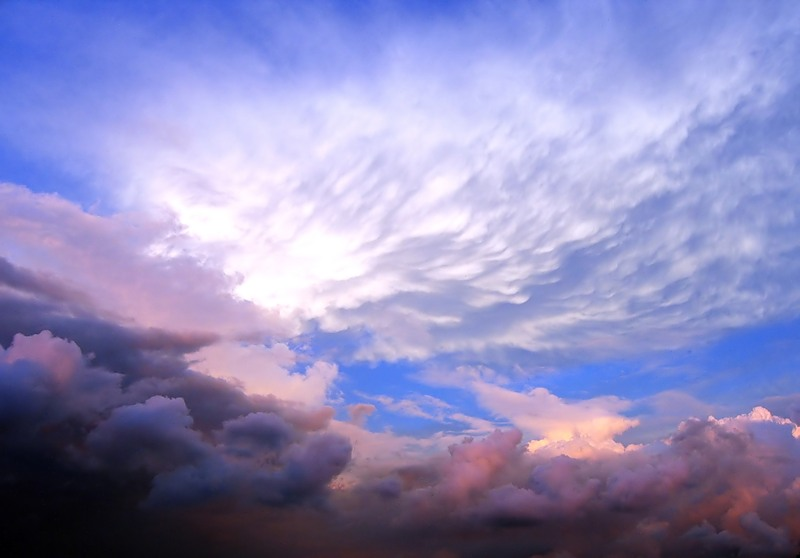 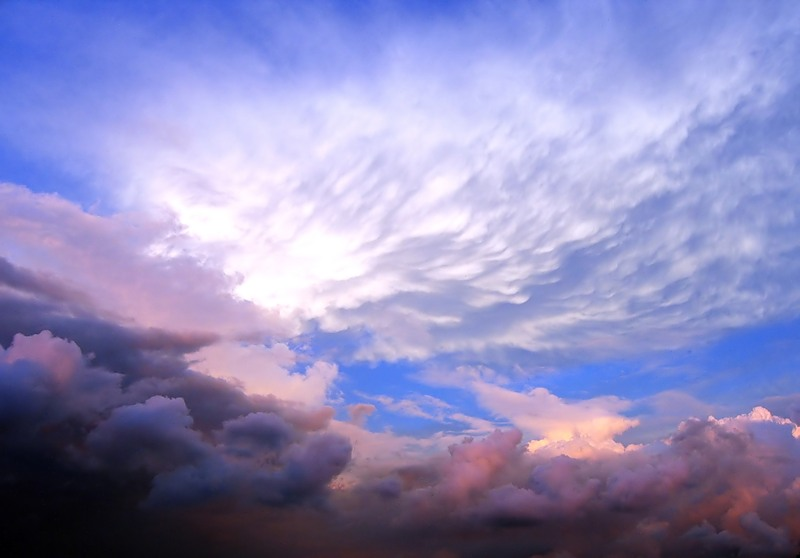 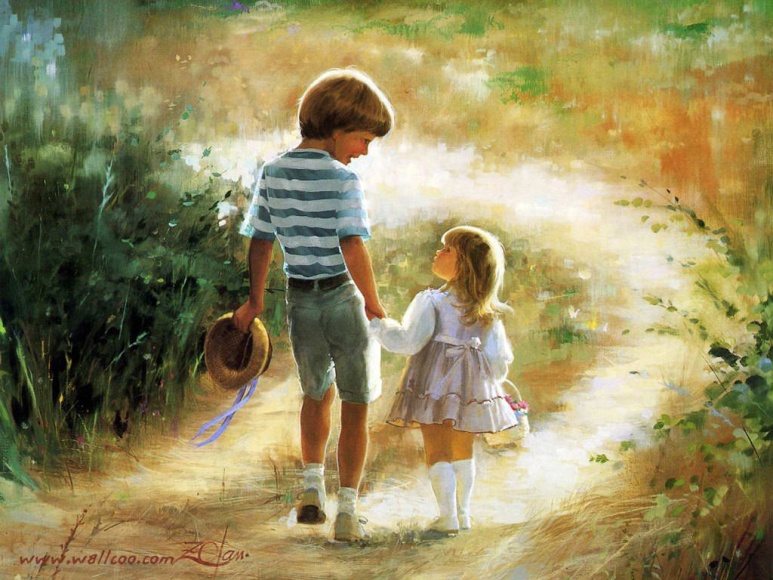 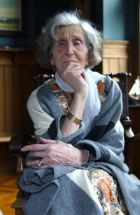 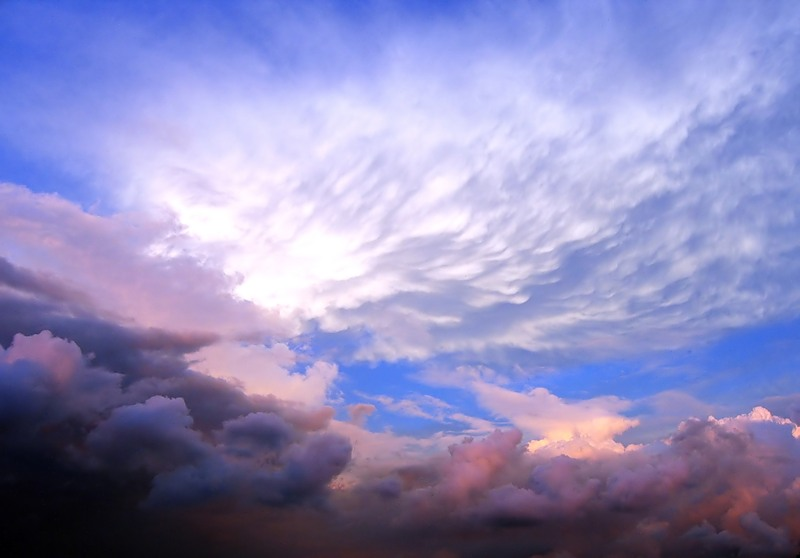 Дональд Золан
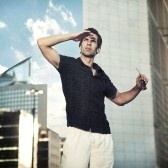 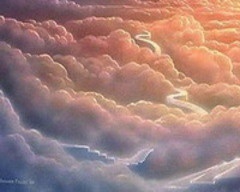 Я люблю…
Я люблю…
Я люблю…
Я люблю…
Я люблю…
У всех разное понятие о любви
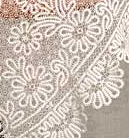 Нужно ли   учиться любви, или она даётся с рождения, как дар?
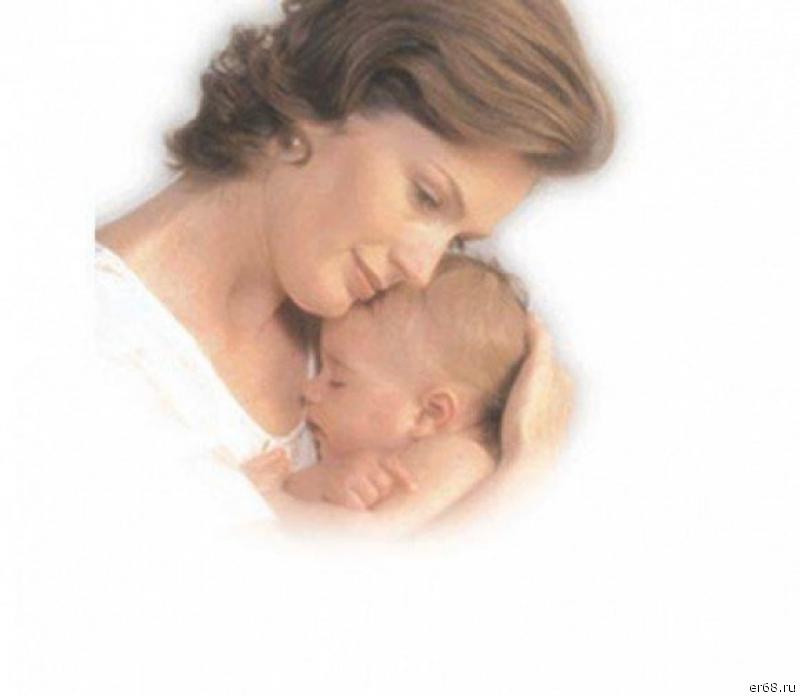 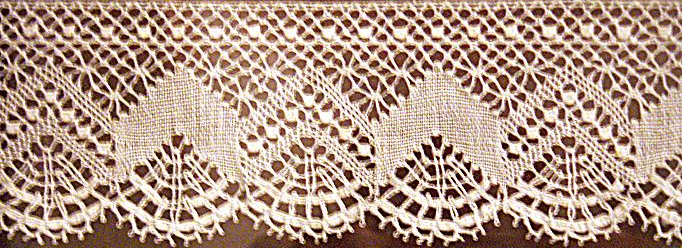 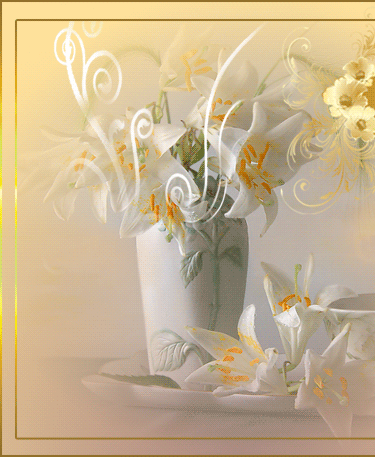 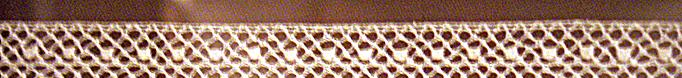 Кто может научить нас любви?
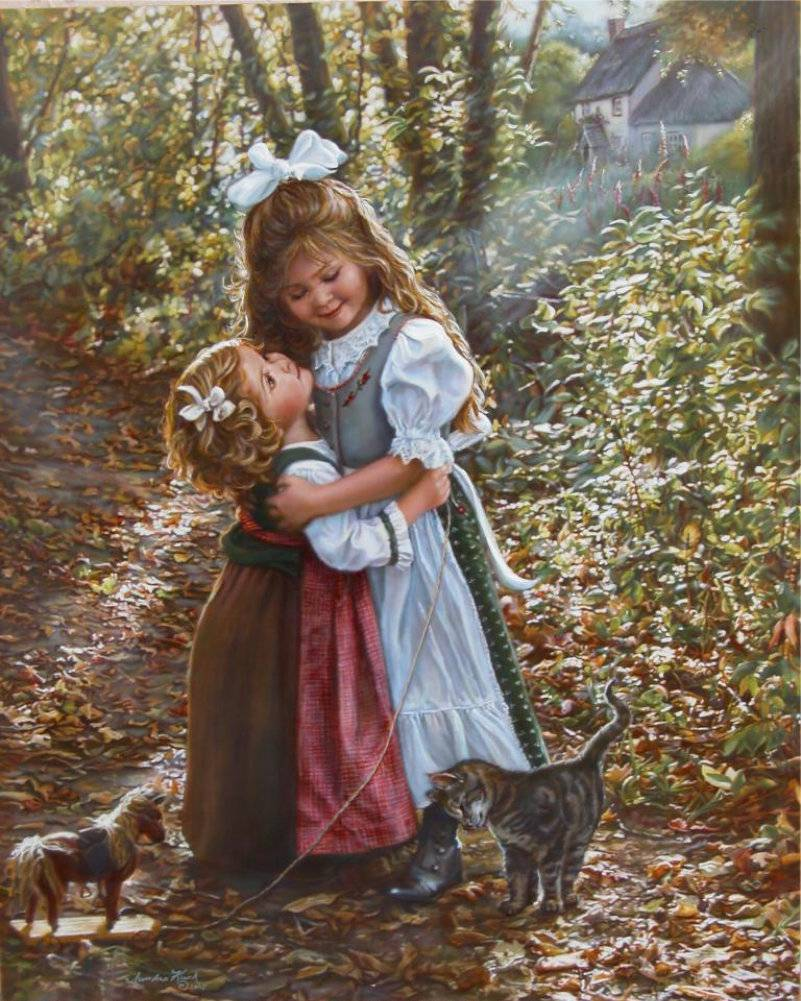 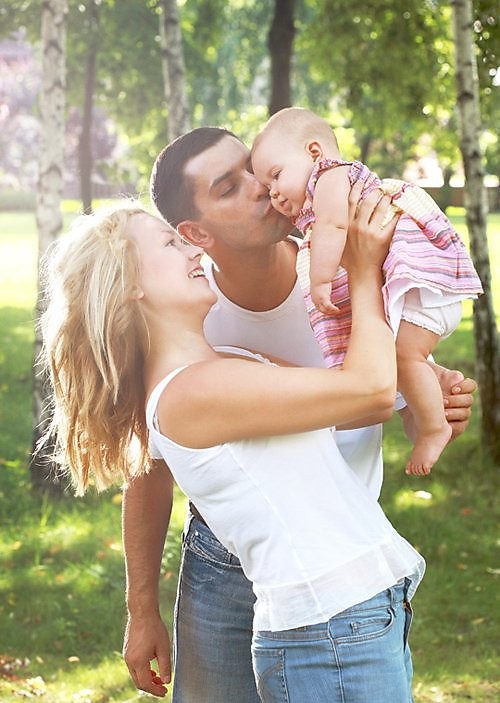 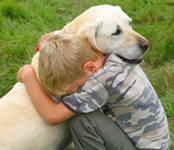 Братья наши меньшие
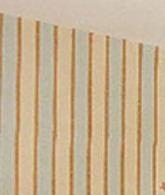 Вера  Чаплина
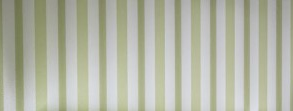 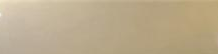 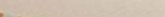 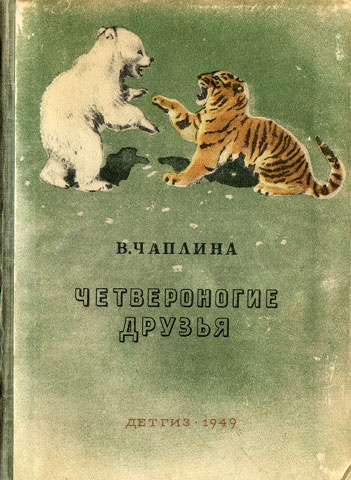 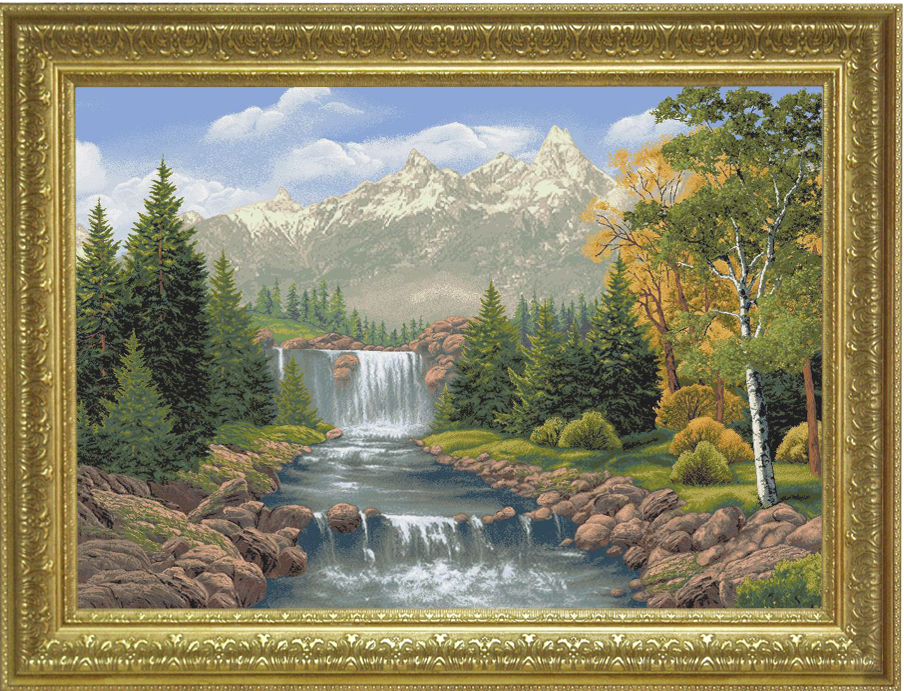 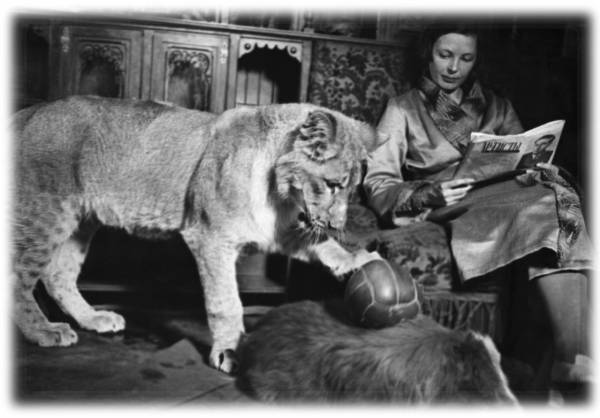 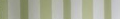 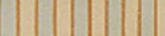 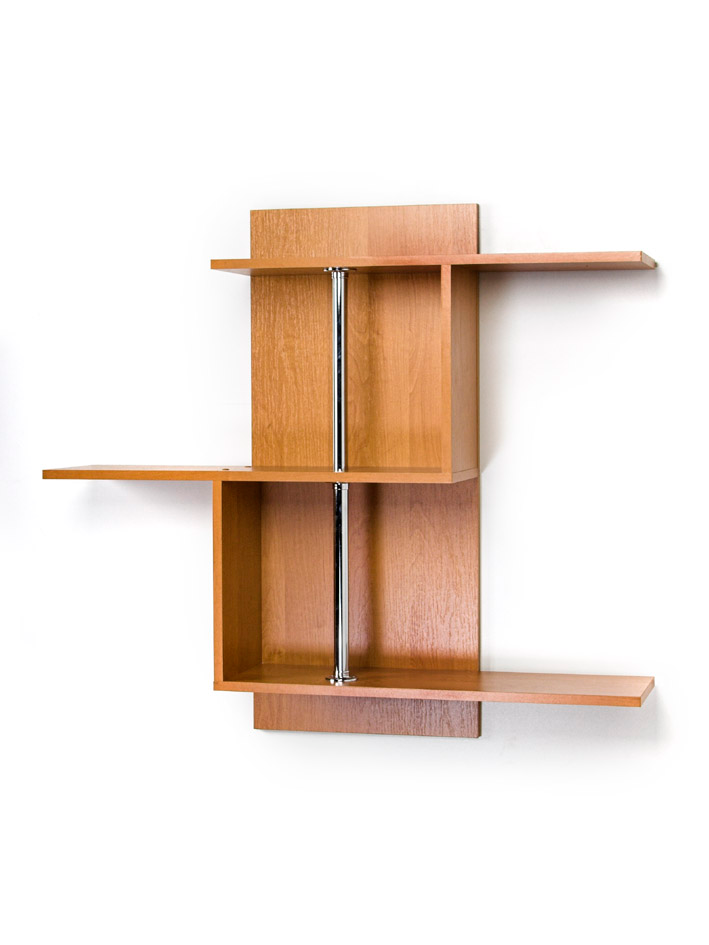 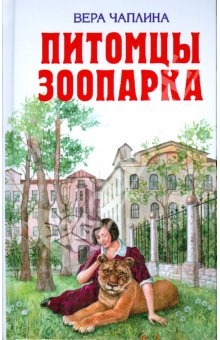 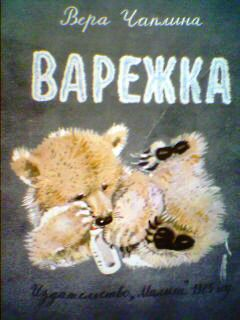 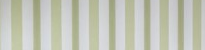 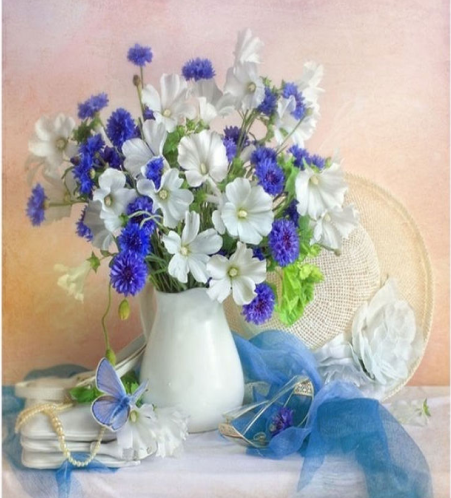 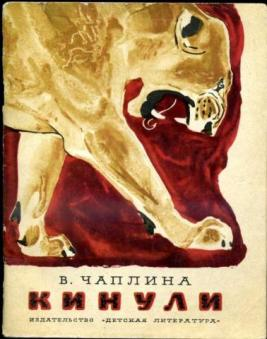 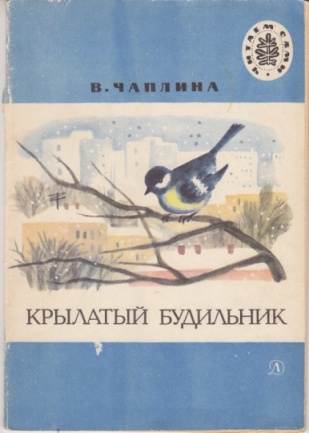 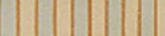 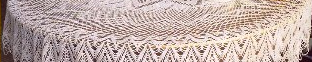 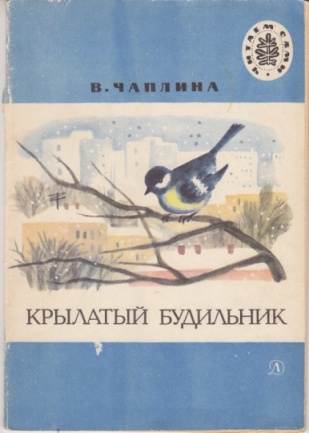 Мушка
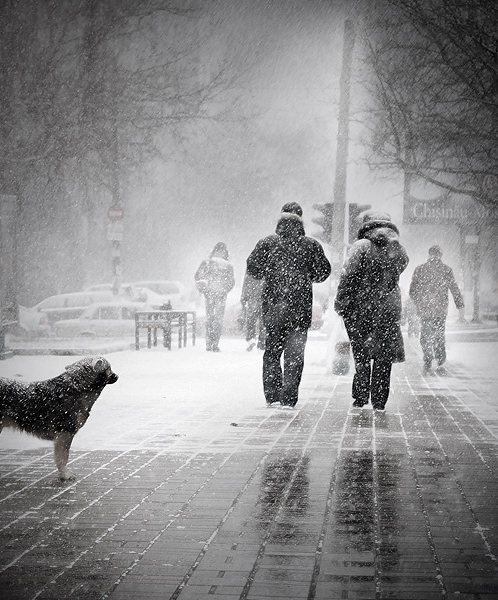 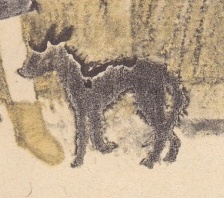 Рисунки  Е. Кольцовой.
Собачка была грязная. худая  и хромала на переднюю лапку. Когда Люда пустила  её на пол, она поджала под себя больную лапку и со страхом оглядывалась по сторонам.
Скоро Мушка поправилась и перестала хромать. Шерстка у неё стала пушистая,  блестящая,  а хвостик завивался тугим колечком.
Потом Мушка научилась служить и танцевать…. она часто танцевала даже тогда, когда её никто не просил.
Рисунки  Е. Кольцовой.
Рисунки  Е. Кольцовой.
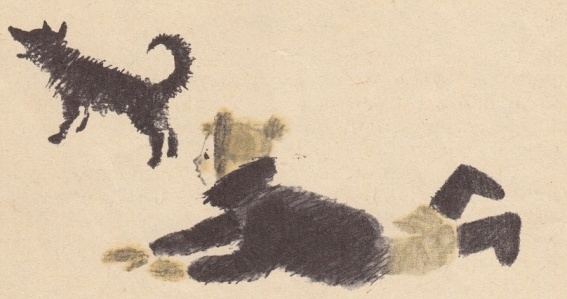 Собака… уже была готова укусить Люду. Но тут, откуда ни возьмись, выскочила Мушка…Собака так растерялась, что даже не тронула Мушку. Она с удивлением смотрела на маленькую собачку, которая, вся дрожа от страха, всё же не отступала перед ней и всё старалась загородить собой упавшую девочку.
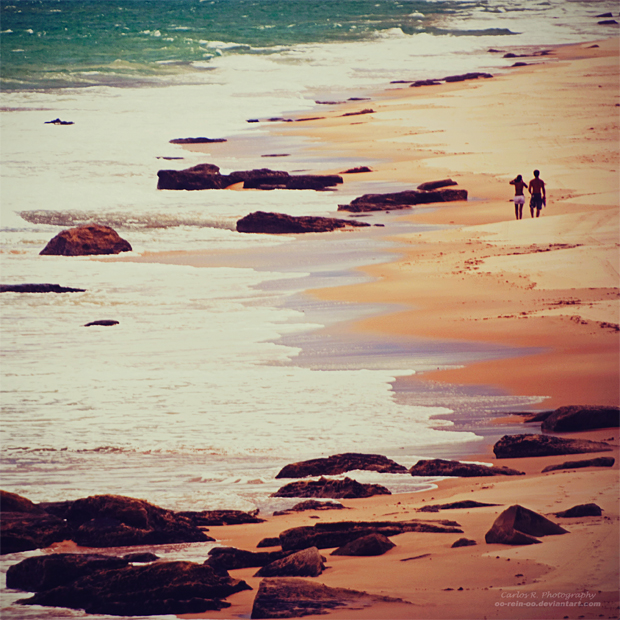 Чему могут научить наши  «братья меньшие»?
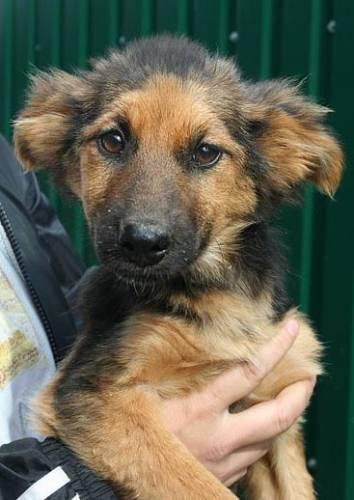 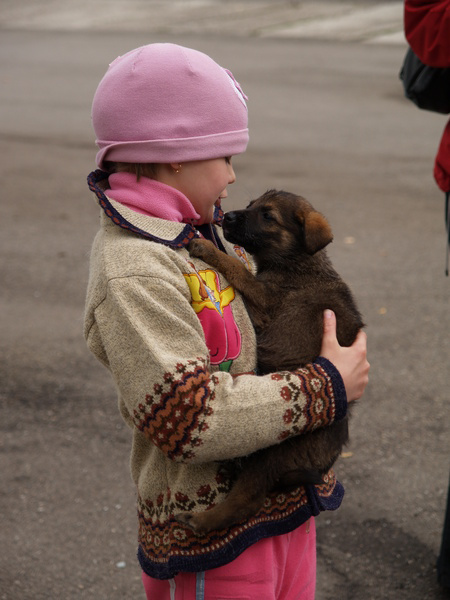 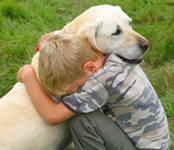 Благодарные  читатели Веры  Чаплиной
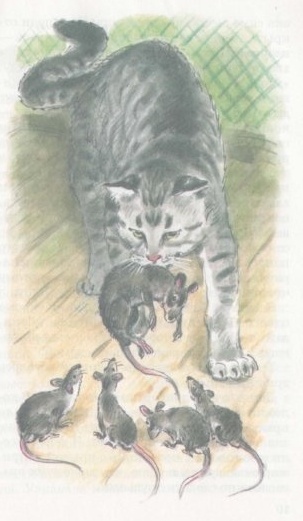 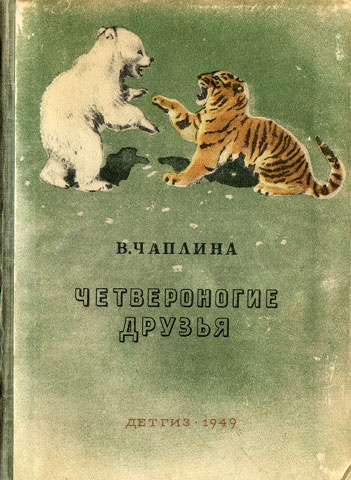 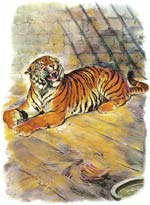 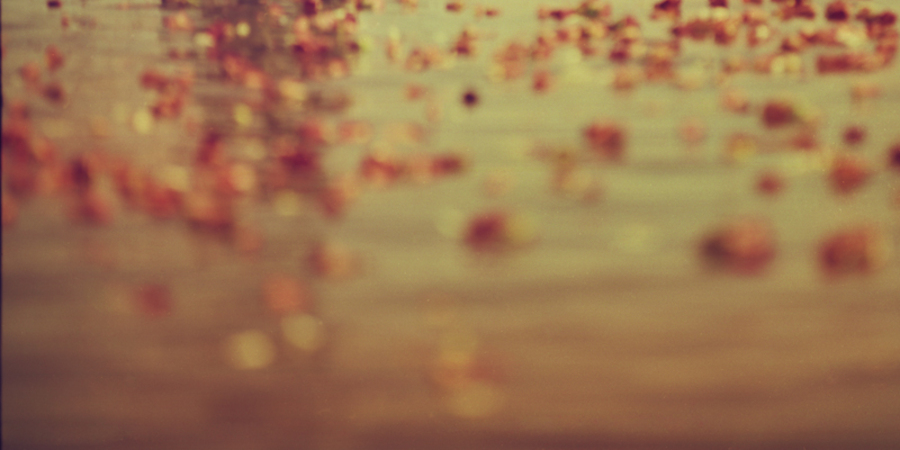 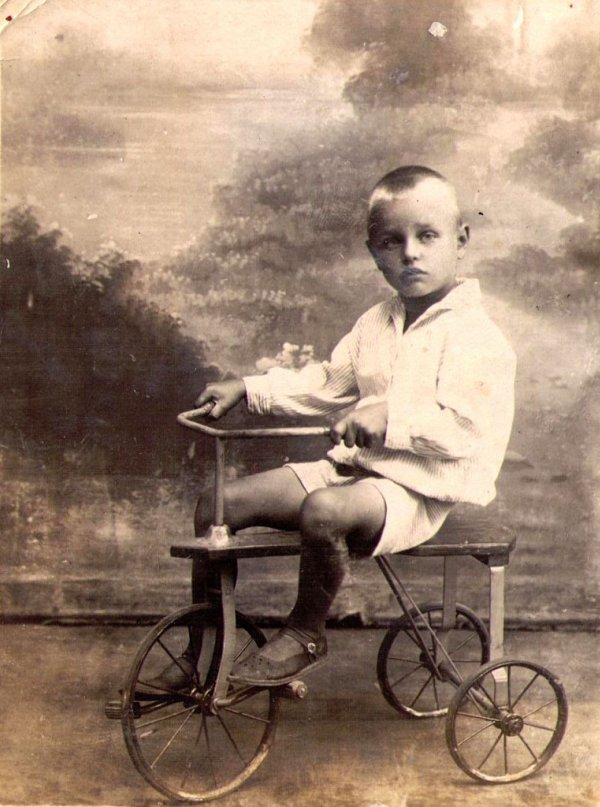 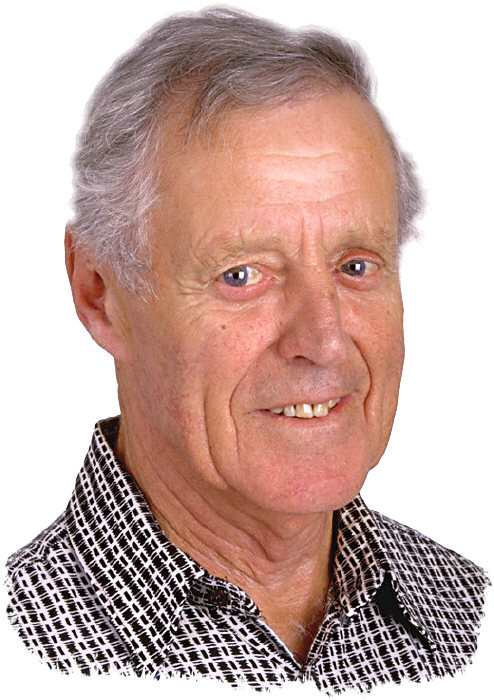 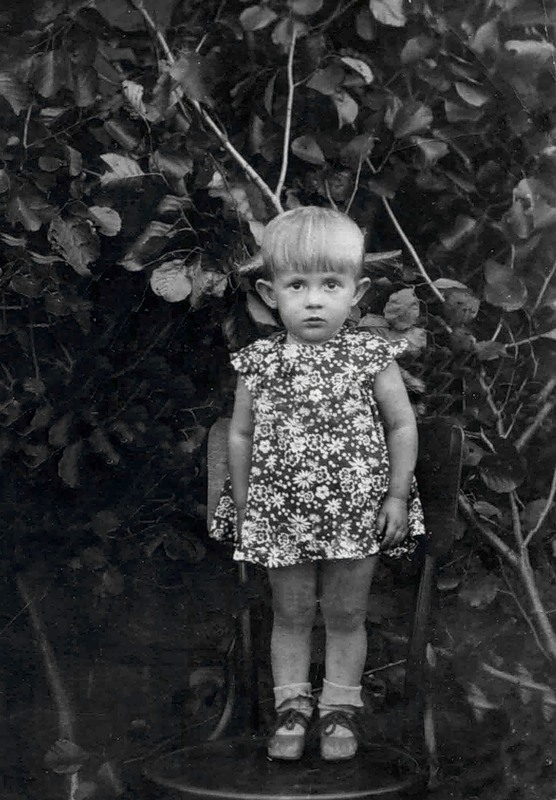 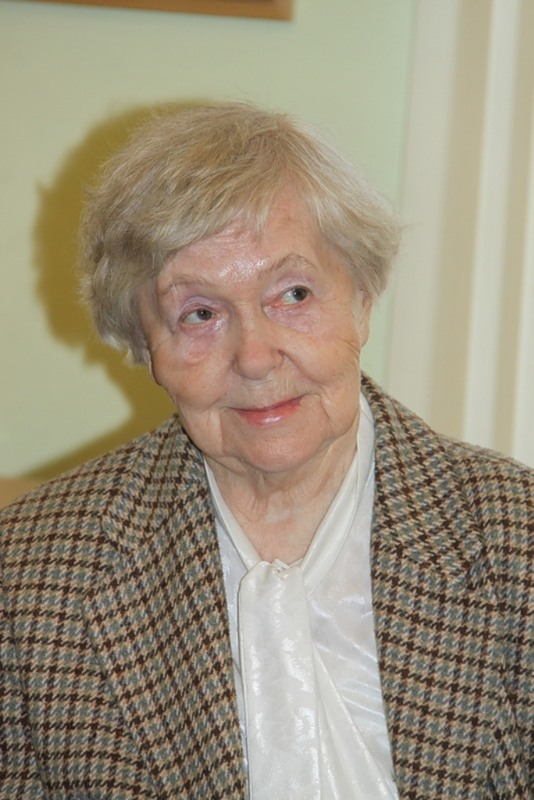 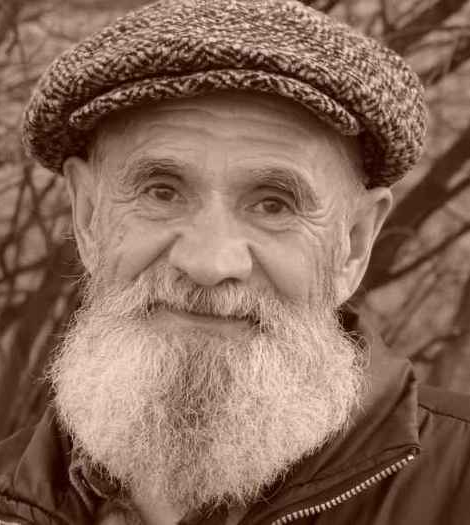 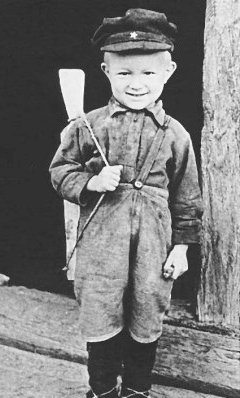 Зеленоград, Скульптура "Девочка с собакой"
МАМА
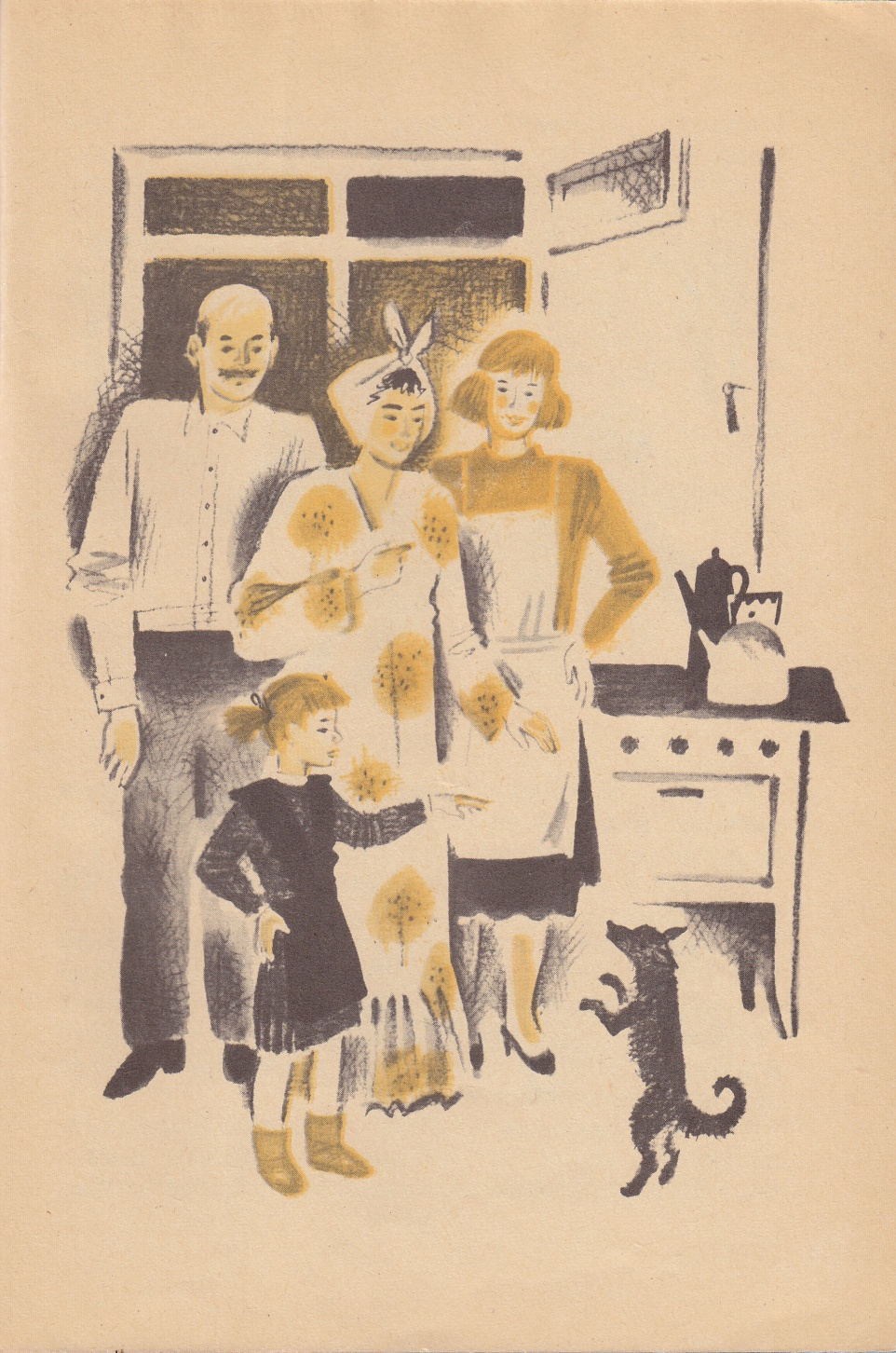 Мне очень не хотелось  заводить в доме собаку. Придешь с работы усталая, а тут надо то комнату убрать, то обед приготовить – где же здесь ещё держать собаку!  Всё я объяснила дочке, но она заплакала и стала просить разрешения оставить собаку.
         - Ведь она совсем маленькая, а потом, у неё  даже нет хозяина, плакала Люда. – Ну, как её выгоню…
Внутри каждого человека есть сосуд,  который  ждет, чтобы его наполнили любовью…
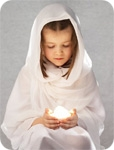 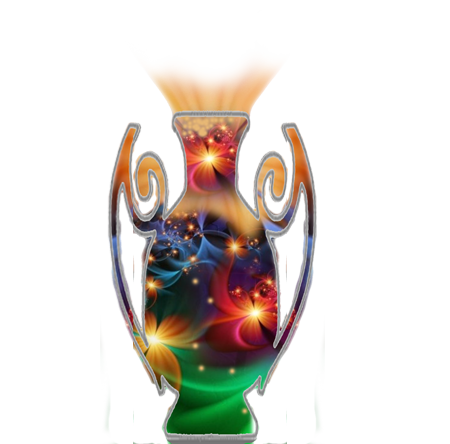 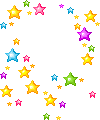 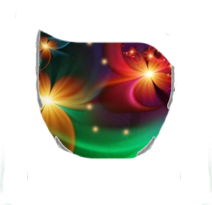 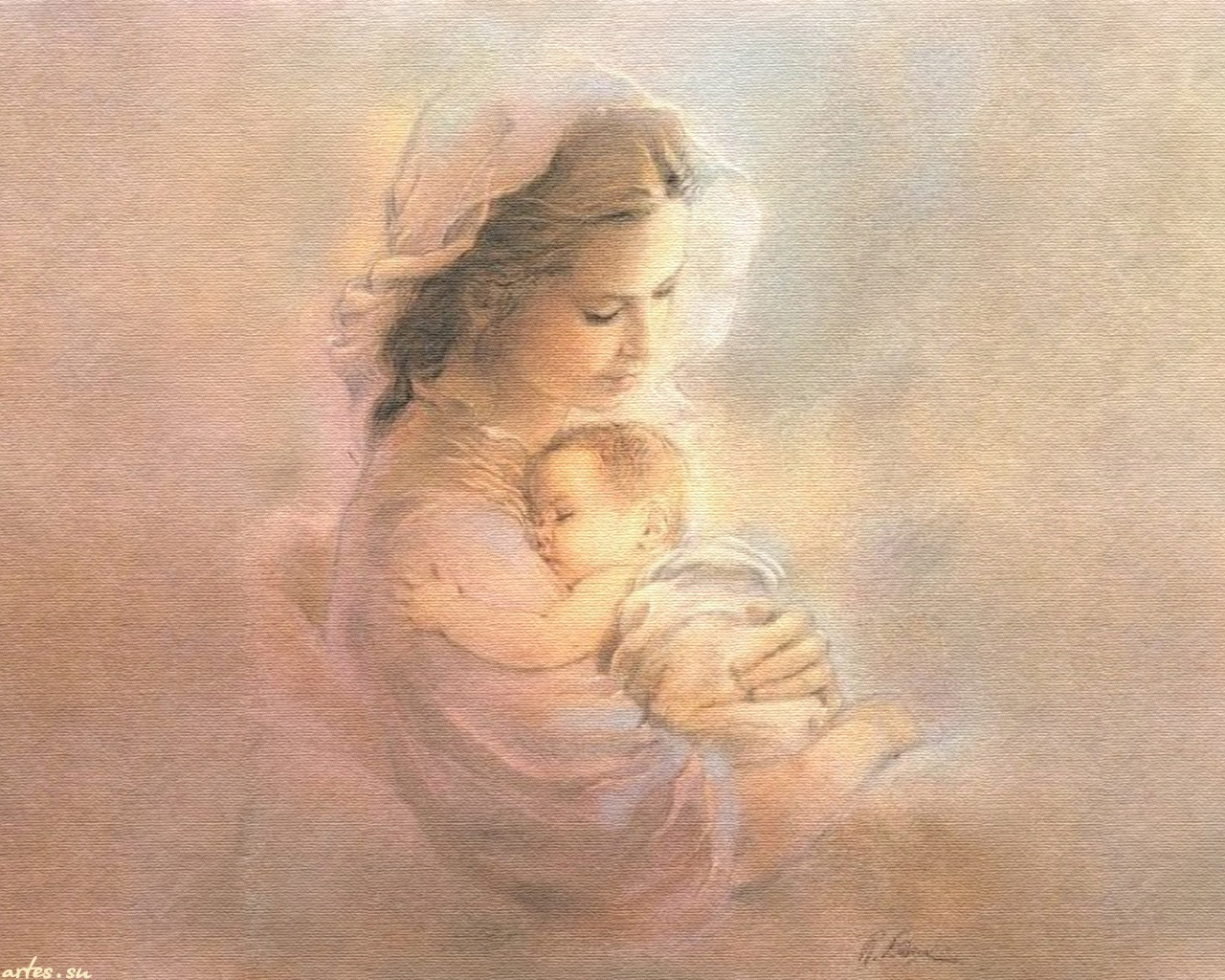 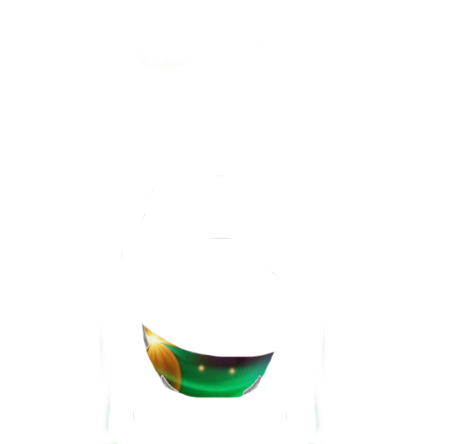 Когда человек впервыевстречается с любовью?
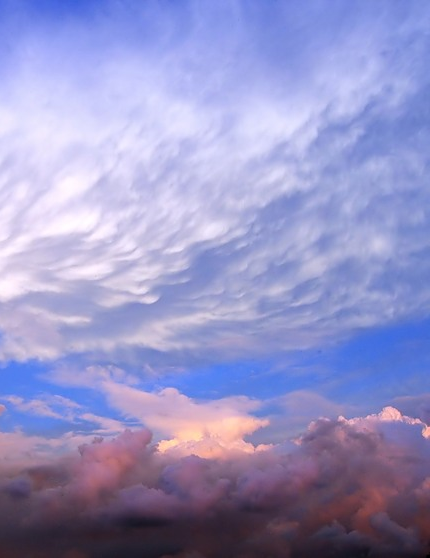 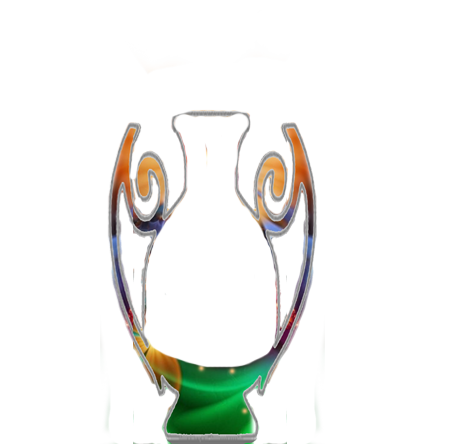 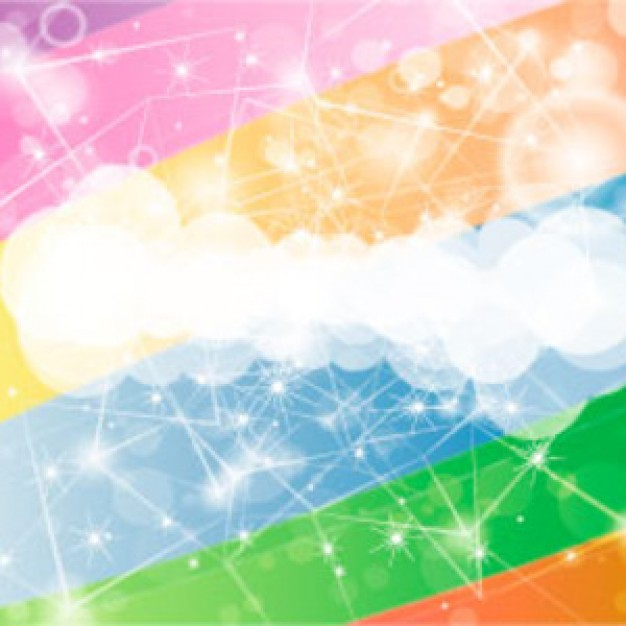 Любили тебя без особых                     
                                    причин  За  то, что ты – внук.  За  то, что ты – сын.  За  то, что малыш.  За  то, что растешь.  За  то, что на папу и маму                                      похож.  И   эта любовь до конца      
                                твоих  дней  Останется  тайной  опорой 
                                         твоей.
                               В.Берестов
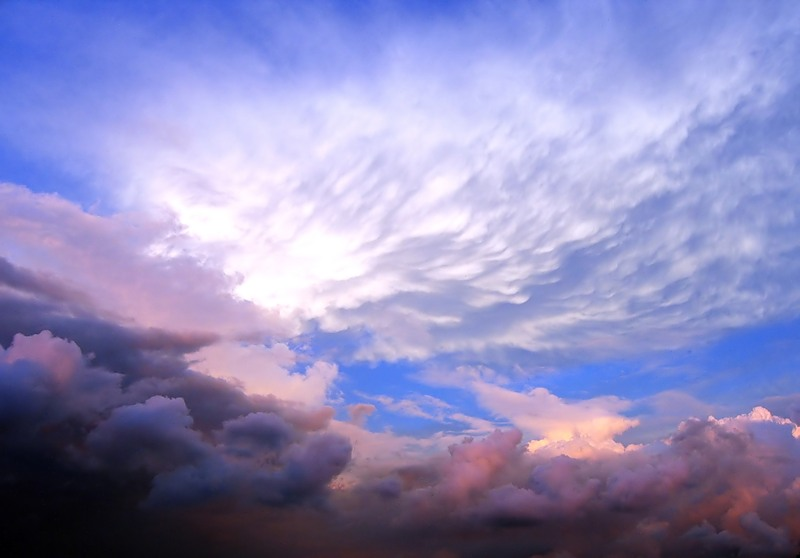 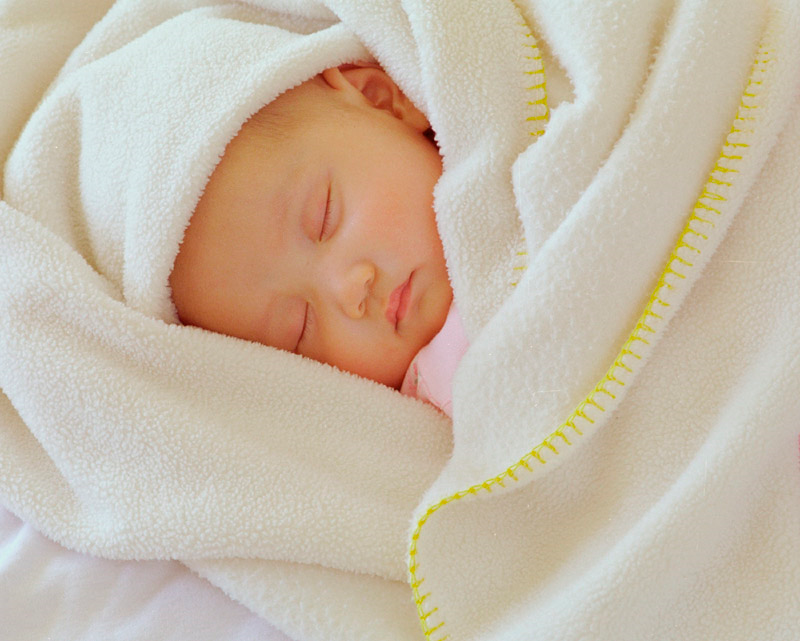 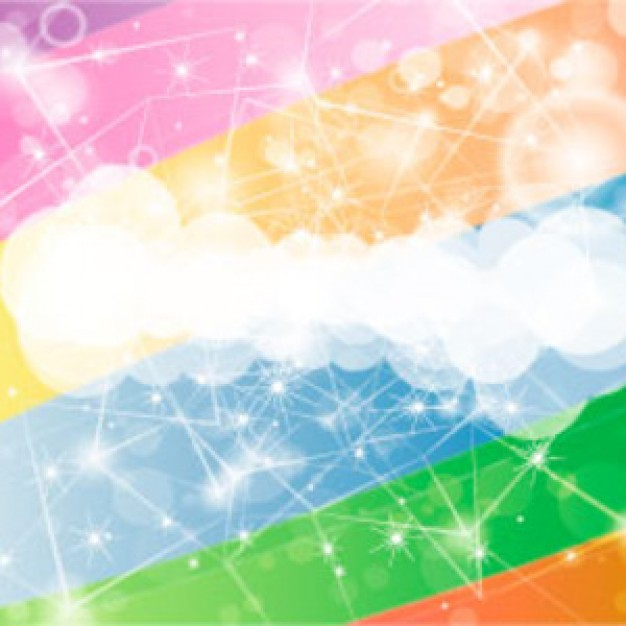 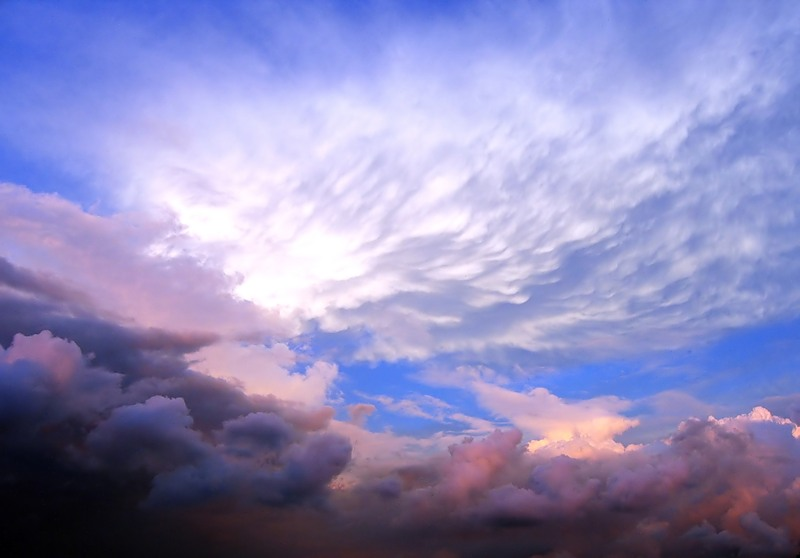 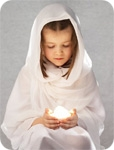 Наш сосуд любви наполнился.  Предположите, почему это произошло?
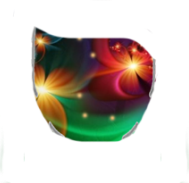 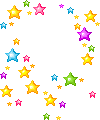 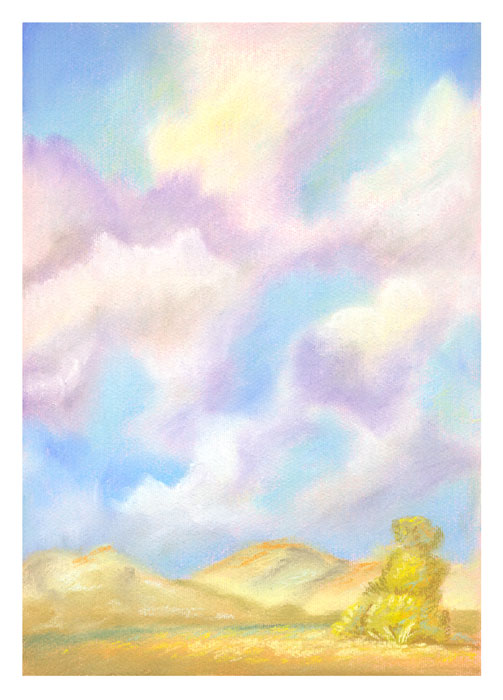 Что значит любить?
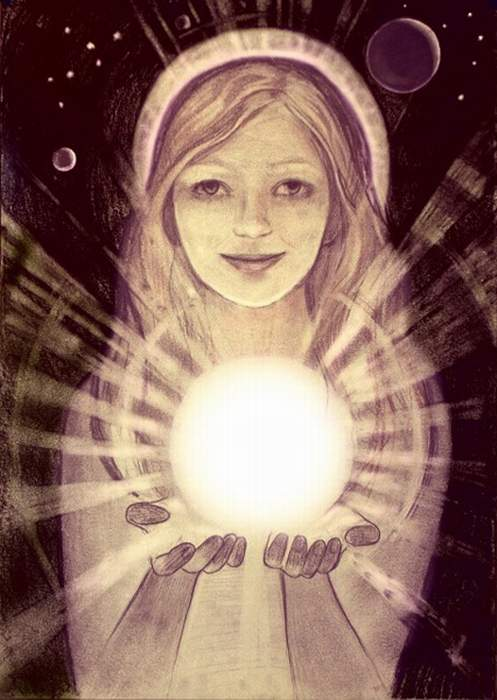 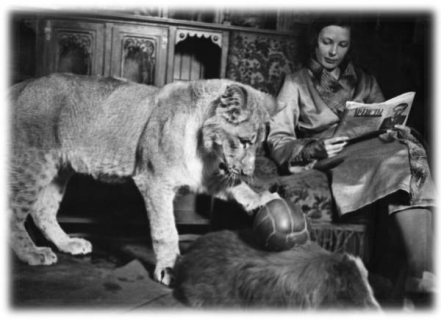 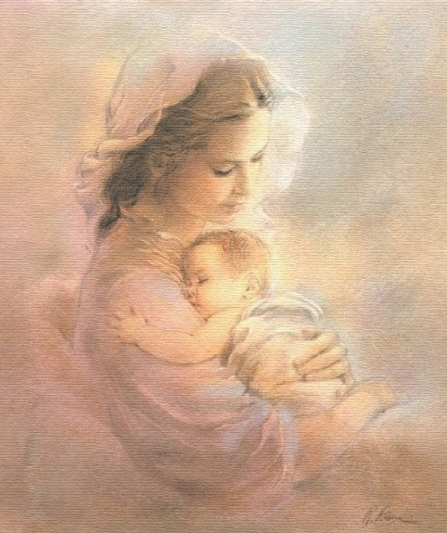 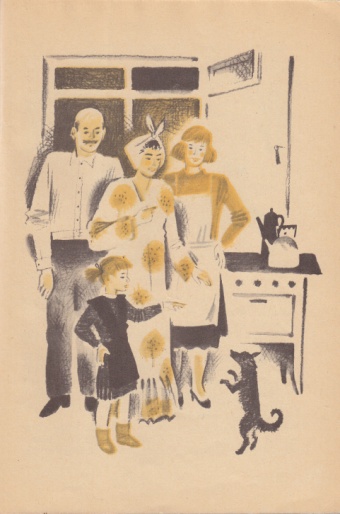 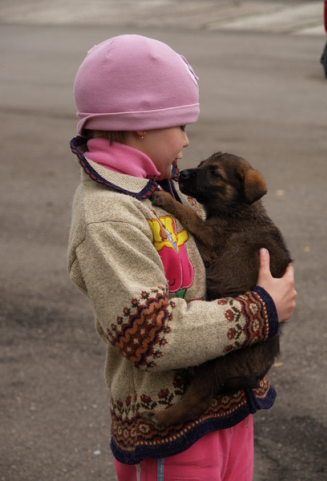 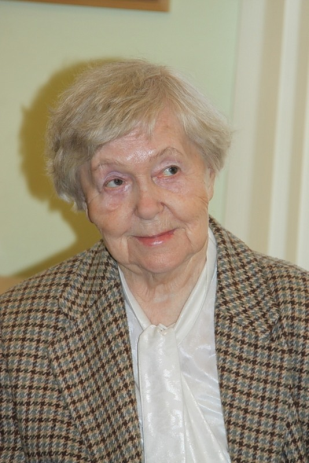 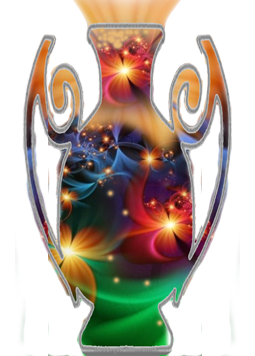 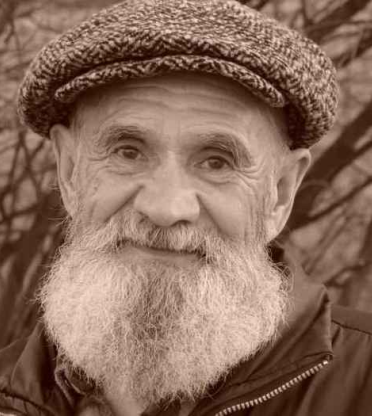 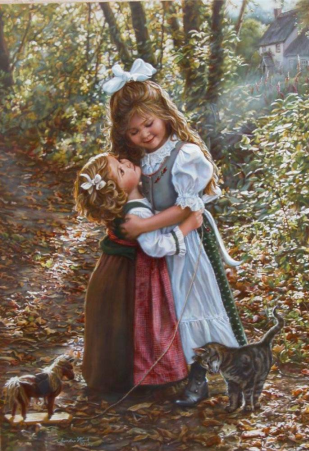 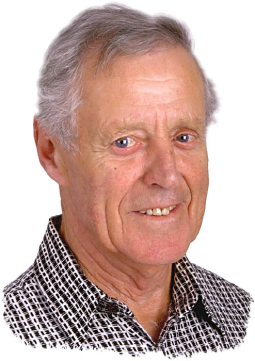 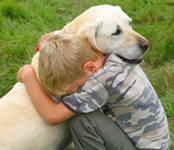 Источники
http://www.scanner-info.tk/2011/06/blog-post_17.html
http://dic.academic.ru/dic.nsf/ruwiki/699809
http://www.litagent.ru/litoperiseditiones.asp?KProizv=4603
http://www.gaidarovka.ru/index.php?option=com_content&task=view&id=257&Itemid=245
http://fanparty.ru/fanclubs/bednye-dvornyazhki-pozheleyte/pictures/752018/wall
http://forum.onliner.by/viewtopic.php?t=304134&rpls=1876&&start=1800&sid=0155f28e0a915385e8c08e6fa3fbb339
http://surmise.diary.ru/p44360349.htm
http://fanparty.ru/fanclubs/bednye-dvornyazhki-pozheleyte/pictures/752047/wall
http://pitomez.ru/ru/advert/goodadd/?animal=dog&id=147679
http://www.photosight.ru/photos/400961/
http://pesiq.ru/forum/showthread.php?s=d385b01955c9726aca78fc3b71b0a69a&t=3642&pp=40&page=18
http://www.voyage-travel.org/images/zelenograd/02/
http://www.diary.ru/~akari1/?from=460
http://www.interfotki.ru/nomination/show/5/243/1?
http://www.sunhome.ru/image/57385
http://i-proxy.ru/2/4/foto-sobaki-rigey.html
http://www.fehris.do100verno.biz/blog/globaltag/%D0%BF%D1%80%D0%B8%D1%82%D1%87%D0%B0/page-5
http://www.liveinternet.ru/users/elenaalex961/post195564014/
http://vova.do100verno.ru/blog/globaltag/%D0%91%D0%9E%D0%93/page-35
http://www.epochtimes.ru/content/view/40974/4/
http://photoclub.by/work.php?id_photo=183147
http://baxs.blog.ru/124304083.html
http://privet.ru/user/uhqfqucfaevhbab6axj3vyuzst14fidj/guestbook?page=127
http://rottweiler.ucoz.ru/forum/44-6825-1
http://detstvo.ru/forum/konkursy-i-ih-obsuzhdeniya/12038-pozdravlenie-pobeditelei-v-nominaciya-samaya-rodnaya.html

http://www.diary.ru/~te-n-ko/?tag=713
http://blogs.privet.ru/community/magialubwi/104630634
http://clubs.ya.ru/4611686018427401819/replies.xml?item_no=4419
http://www.istmira.com/knigi-zagadki-istori/11/11/page/13/Taynyi-moskovskih-monastyirey.html
http://obnosov.narod.ru/List/l58.html http://fotki.yandex.ru/users/gnborisova/favorited
http://talusha.3bb.ru/viewtopic.php?id=2472&p=2
http://knigi.tr200.net/v.php?id=393116
http://hristiane.info/thumbnails.php?album=lastup&cat=3&page=4&lang=ukrainian
http://barahloxxx.beon.ru/35471-142-187.zhtml
http://raguzin.profermer.ru/bid.html
http://www.nogtiki.com/ru/news/2008/?page=269